EXAMINATION QUESTIONS - HYDROELECTRICITY - DAMS
WORLD ASSOCIATION OF TECHNOLOGY TEACHERS	https://www.facebook.com/groups/254963448192823/	www.technologystudent.com © 2023 V.Ryan © 2023
HELPFUL LINK:	https://technologystudent.com/energy1/hydr1.htm
1. Describe the typical ‘setup’ / geographical location required to produce hydroelectricity from a dam.	3 marks
2. Where is the Hoover Dam? When was its construction completed?
2 marks
3. The diagram below shows a typical dam with hydroelectricity power set up. Label the important parts / points of interest.	4 marks
On the next page, write a description of the way electricity is produced. You may wish to add further labels to the diagram to support your description.	4 marks
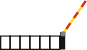 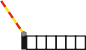 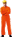 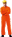 V.Ryan © 2023
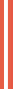 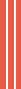 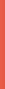 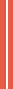 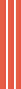 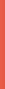 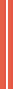 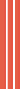 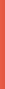 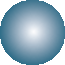 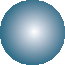 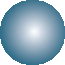 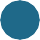 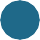 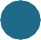 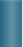 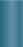 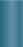 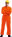 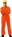 EXAMINATION QUESTIONS - HYDROELECTRICITY - DAMS
WORLD ASSOCIATION OF TECHNOLOGY TEACHERS	https://www.facebook.com/groups/254963448192823/	www.technologystudent.com © 2023 V.Ryan © 2023
HELPFUL LINK:	https://technologystudent.com/energy1/hydr1.htm
DESCRIPTION: